Cambridge Nationals in Engineering
Dean O'Donoghue OCR
Build brilliant Cambridge Nationals
Developed with teachers, for teachers
KS4 Qualifications Landscape
OCR redeveloped Cambridge Nationals are recognised by the DfE as Technical Awards for performance tables at KS4.
They are equivalent to one GCSE for progress 8 in the ‘open’ element. Up to three GCSE qualifications (including EBacc subjects not used to fill the slots in the EBacc element) and/or technical awards from the approved list.
The target audience are those in secondary education who would benefit from a blended academic and vocational curriculum including MAT, UTCs, Independent, Free and Studio schools.
OCR Cambridge Nationals provide a ‘line of sight work’ and support progression to Level 3 and Apprenticeship provision. 
Technical subject areas such as Engineering support the Government Skills through progression to T Levels and transition programmes.
Transferable Skills
These practical qualifications also give students the opportunity to gain broad, transferable skills and experiences that can be applied as they progress into their next stages of study and life. These may also enhance their preparation for future employment. 
Students will develop different transferable skills depending on the qualification(s) they take, but here are examples of some of the skills they may develop naturally as a result of completing the NEA assessments: 
Analytical 
Creative thinking 
Digital presentation 
Leadership 
Planning 
Problem solving 
Research 
Team working 
Verbal Communication/Presentation.
Cambridge Nationals in Engineering
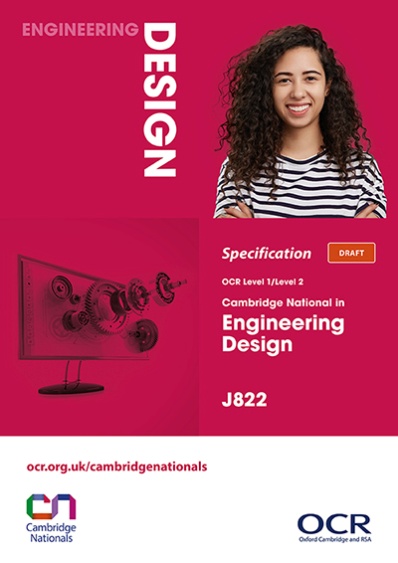 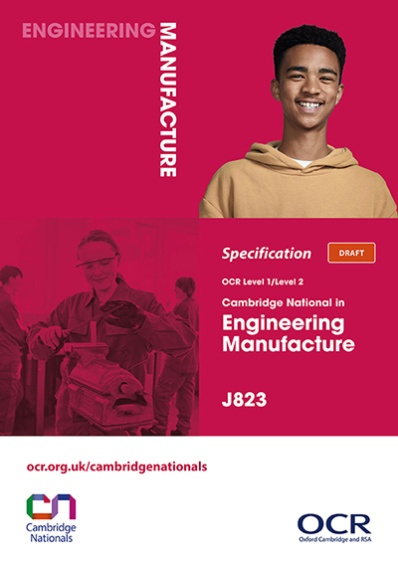 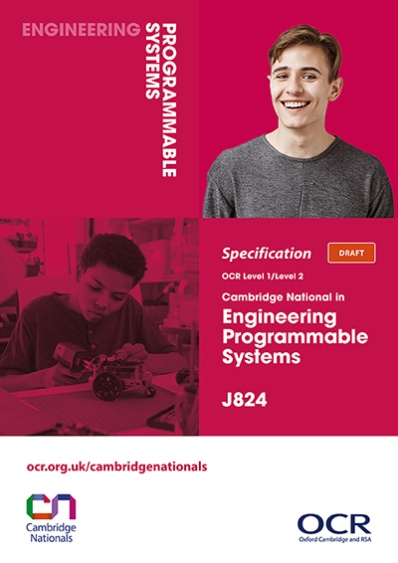 The key features for you and your students are:

a simple and intuitive assessment model
a specification developed with teachers specifically for teachers
a flexible support package formed after listening to teachers’ needs
three qualifications available
Cambridge Nationals in Engineering
J822:  OCR Level 1/Level 2 Cambridge National in Engineering Design (120 GLH)
Unit 3 (30%)
 R040 – Moderated (M)
Unit 2 (30%) 
R039 – Moderated (M)
Unit 1 (40%)
R038 – Examined (M)
J823:  OCR Level 1/Level 2 Cambridge National in Engineering Manufacture (120 GLH)
Unit 3 (30%)
 R016 – Moderated (M)
Unit 1 (40%)
R014 – Examined (M)
Unit 2 (30%) 
R015 – Moderated (M)
J824:  OCR Level 1/Level 2 Cambridge National in Engineering Programmable Systems (120 GLH)
Unit 1 (40%)
R047 – Examined (M)
Unit 3 (30%)
 R049 – Moderated (M)
Unit 2 (30%) 
R048 – Moderated (M)
M = Mandatory O = Optional
GLH = Guided Learning Hours. The approximate time that the teacher will spend supervising or directing study time and assessment activities
Cambridge Nationals in Engineering
These qualifications will help students to develop:

valuable practical skills in engineering that are highly sought after in the workplace
in Engineering Design, a deep understanding of the design process and the use of 2D and 3D design techniques to meet design specifications
in Engineering Manufacture,  a deep understanding of the processes, materials, tools and equipment used within the engineering, manufacturing, process and control sector
in Engineering Programmable Systems, a deep understanding of the key principles that underpin how electronic and programmable technologies work.
Performance objectives (POs)
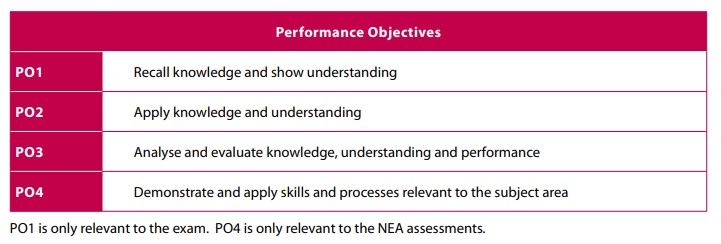 Each Cambridge National qualification has related Performance Objectives. 
There are four Performance Objectives in each Cambridge National in Engineering
Weightings for each Performance Objective can be found in section 4 of the specification.
Cambridge National in Engineering Design
Our Cambridge National in Engineering Design will encourage students to:

understand and apply the fundamental principles and concepts of Engineering Design, including the design process, types of drawings, influences on design, and the use of Computer Aided Design (CAD)
develop learning and practical skills that can be applied to real-life contexts and work situations
think creatively, innovatively, analytically, logically and critically
develop independence and confidence in using skills that would be relevant to the engineering design and development sector and more widely
analyse problems in design terms through practical experience of solving such problems, including designing, and modelling designs to meet a design brief
understand the different stages of the iterative design process, recognising the cyclical nature of this approach
evaluate designs through product disassembly and the process of using product analysis.
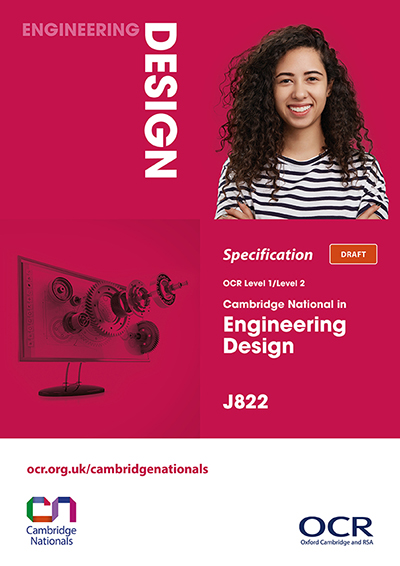 The information in our session today is based on our draft specification submitted for consideration on key stage 4 performance tables in England for 2024.

We expect the initial list of approved qualifications will be published in the autumn of this year.
Cambridge National in Engineering Design
Engineering Design: examined unit
Our approach is accessible to all:

Start short and simple, then build
Reading age taken into account
Clear, concise questions
SEND taken into account when writing the questions
Sample question paper (draft) is available here
Engineering Design: NEA units
Our approach is extremely accessible:
Tasks start at the beginning and then develop
Sub bullets to help break down requirements
Clear tips for each task
Detailed mark schemes

Section 4 of the specification includes the marking criteria and an overview of the tasks.
NEA Tasks
Section 4 of the specification includes the marking criteria and an overview of the tasks (example for R039 shown)


The actual assignment will be released nearer to first teaching but while you do not have the context (brief) yet, the specification and marking criteria lists what they do in each task
Cambridge National in Engineering Manufacture
Our Cambridge National in Engineering Manufacture will encourage students to:

understand and apply the fundamental principles and concepts of Engineering Manufacture, including manufacturing processes, engineering materials, manufacturing requirements and developments in engineering manufacture
develop learning and practical skills that can be applied to real-life contexts and work situations
think creatively, innovatively, analytically, logically and critically
develop independence and confidence in using skills that would be relevant to the engineering, manufacturing, process and control sector and more widely
plan manufacturing production through practical experience of manufacturing for one-off products and manufacturing in quantity
determine the sequence of operations required, recognising hazards and risks so that control measures can be implemented for safe working
interpret engineering drawings to facilitate manufacture, using a range of tools and equipment, including Computer Numerical Control (CNC) machines
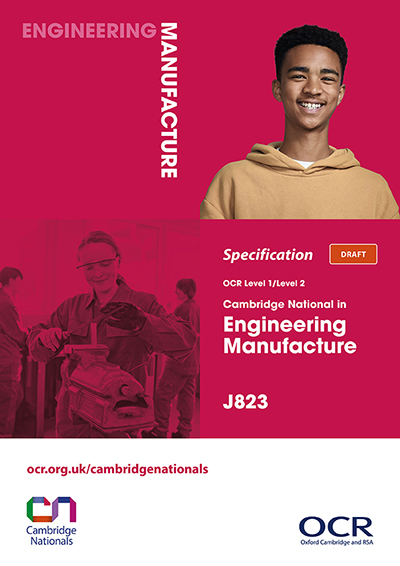 The information in our session today is based on our draft specification submitted for consideration on key stage 4 performance tables in England for 2024.

We expect the initial list of approved qualifications will be published in the autumn of this year.
Cambridge National in Engineering Manufacture
Engineering Manufacture: examined unit
Our approach is accessible to all:

Start short and simple, then build
Reading age taken into account
Clear, concise questions
SEND taken into account when writing the questions
Sample question paper (draft) is available here
Engineering Manufacture: NEA units
Our approach is extremely accessible:
Tasks start at the beginning and then develop
Sub bullets to help break down requirements
Clear tips for each task
Detailed mark schemes

Section 4 of the specification includes the marking criteria and an overview of the tasks.
NEA Tasks
Section 4 of the specification includes the marking criteria and an overview of the tasks (example of a task overview for R015 shown)


The actual assignment will be released nearer to first teaching but while you do not have the context (brief) yet, the specification and marking criteria lists what they do in each task
Cambridge National in Engineering Programmable Systems
Our Cambridge National in Engineering Programmable Systems will encourage students to:

understand and apply the fundamental principles and concepts of Engineering Programmable Systems, including the principles of electronic circuits, the components and device used in electronic and programmable systems, and how to construct and test them 
develop learning and practical skills that can be applied to real-life contexts and work situations
think creatively, innovatively, analytically, logically and critically
develop independence and confidence in using skills that would be relevant to the maintenance, installation and repair sector and more widely
use computer aided design (CAD) software to produce diagrams and simulate circuits
construct and test electronic circuits for a specific purpose, using tools and equipment to assemble printed circuit boards
solve problems using microcontroller programs to develop programmable systems and test that they solve such problems.
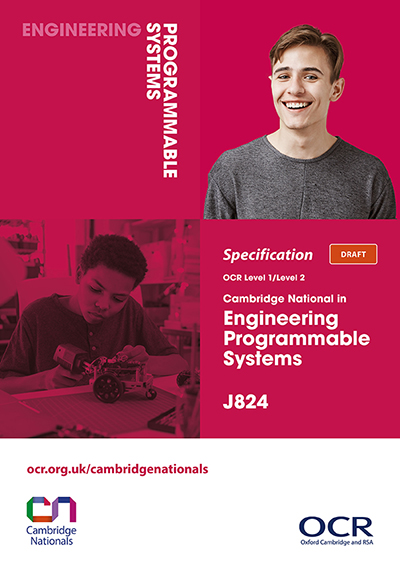 The information in our session today is based on our draft specification submitted for consideration on key stage 4 performance tables in England for 2024.

We expect the initial list of approved qualifications will be published in the autumn of this year.
Cambridge National in Engineering Programmable Systems
Engineering Programmable Systems: examined unit
Our approach is accessible to all:

Start short and simple, then build
Reading age taken into account
Clear, concise questions
SEND taken into account when writing the questions
Sample question paper (draft) is available here
Engineering Programmable Systems: NEA units
Our approach is extremely accessible:
Tasks start at the beginning and then develop
Sub bullets to help break down requirements
Clear tips for each task
Detailed mark schemes

Section 4 of the specification includes the marking criteria and an overview of the tasks.
NEA Tasks
Section 4 of the specification includes the marking criteria and an overview of the tasks (example of a task overview for R048 shown)


The actual assignment will be released nearer to first teaching but while you do not have the context (brief) yet, the specification and marking criteria lists what they do in each task
Results and grading
Results and grading are very similar to our current qualifications with the exception of the new terminal requirement for the exam – the exam taken in the final series will always count towards the qualification
Level 1
Pass
Merit
Distinction
The best of any multiple attempts of the NEA units are used towards the overall qualification
The result of the exam taken in the final series (when certificating) is used towards the overall qualification
‘Every Mark Counts’ – all marks gained contribute to the full qualification – even if the unit result was a ‘u’ (unclassified)
The uniform marks (UMS) from the three units are simply added together to give a final mark out of 200
Level 2
Pass
Merit
Distinction
Distinction*
Timeline of availability
Redeveloped specifications are for first teaching September 2022
Current specifications
June 2023 
Last full series
Moderation, examination and certification available

January 2024 
Resit opportunity for the examination, no moderation series.
Last certification opportunity
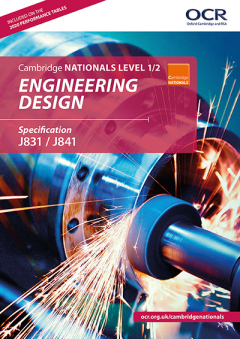 Redeveloped specifications
January 2023 
First moderation series for redeveloped specifications

June 2023
Moderation available for the redeveloped specifications

January 2024
First examination series for redeveloped specifications
First certification for the redeveloped specifications
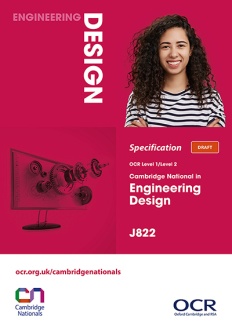 Publisher Support

Textbooks, revision guides, teaching resource packs, from leading publishers, including:







Publishing from March 2022
Support and resources
Late Autumn 2021 to spring 2022

‘First Teaching’ professional development: from autumn 2021 

Schemes of work 
Published for all units in early 2022 
Detailed documents including suggested lesson content and activity ideas 

Assessment support 
Internal assessment guides and FAQs 
‘Candidate-style’ exemplification: exam units 

Summer 22 onwards 
Updated internal assessment e-learning modules (train.ocr.org.uk)
Full programme of professional development (including NEA marking workshops) 
Q&As with OCR examiners/moderators 
Set of mock papers (summer 2023)
March to September 2021 

March 2021
‘Understanding the Assessment’ guidance: examined and moderated 
Mapping guides
Switching guides
FAQs listed on support hub

April/May/June 2021
‘Cambridge Nationals Explained’ brochure
‘Introducing Cambridge Nationals’ e-learning resource
‘Choosing OCR’ professional development webinars
Annotated Sample Assessment Materials (SAMs)

Options evening packs – September 2021
Posters
Subject-specific handouts
Subject-specific presentation
Subject specific videos
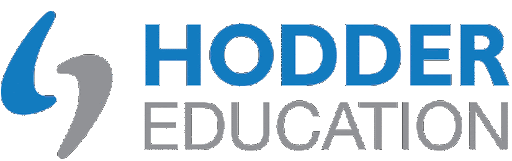 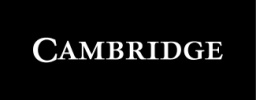 Thank you for joining today’s session, we hope you found it useful!  

support@ocr.org.uk